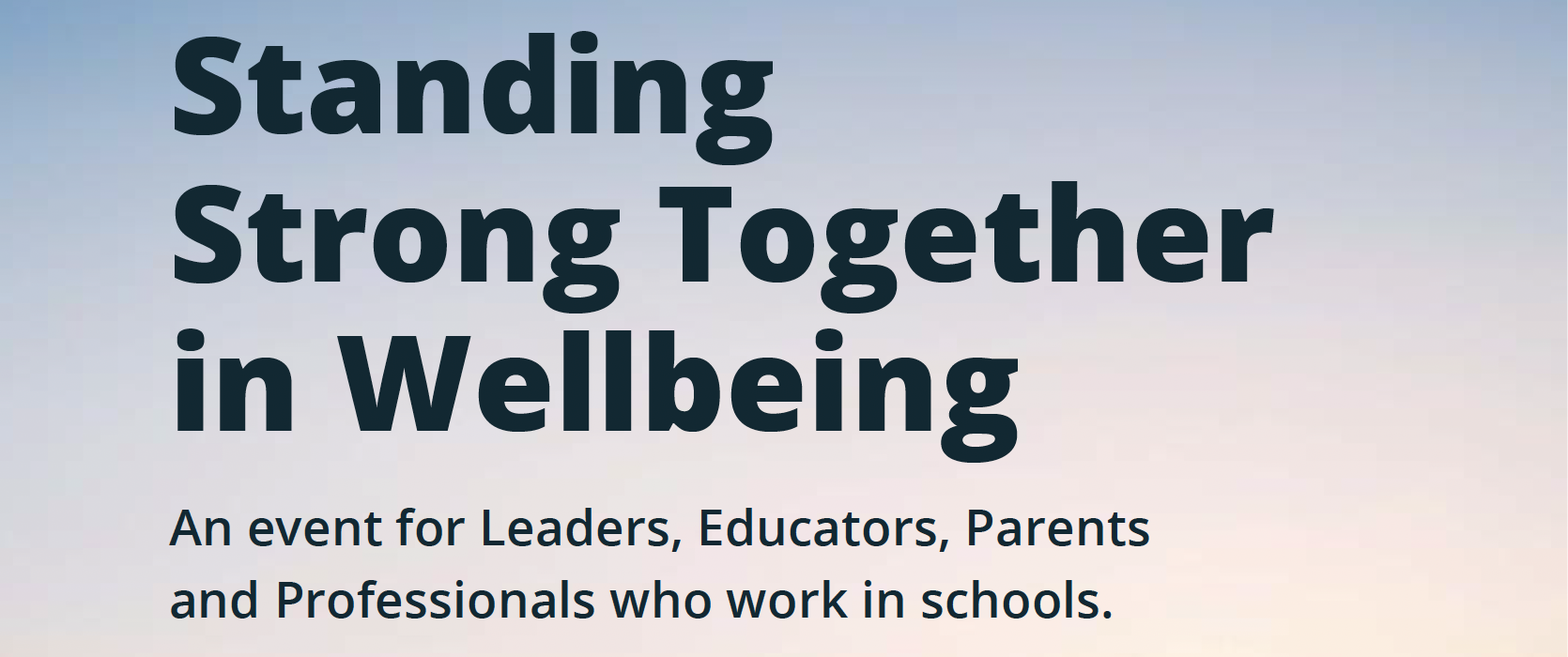 Professor Melinda Webber
m.webber@auckland.ac.nz
Te Puna Wānanga: School of Māori and Indigenous Education
Waipapa Taumata Rau /University of Auckland
Kia tū rangatira ai: Ākonga motivation, engagement and  persistence at school – what matters?
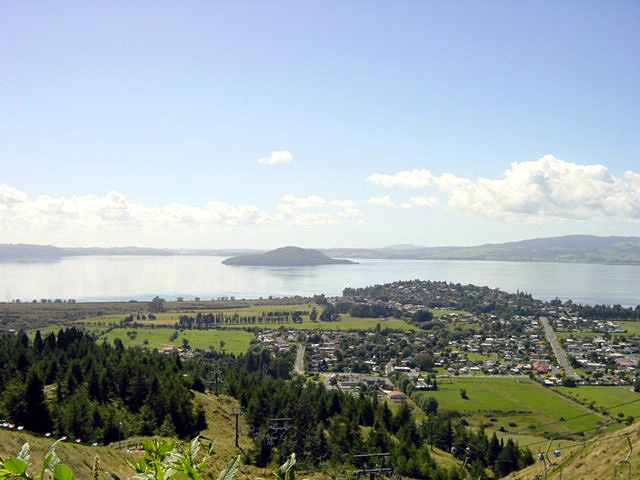 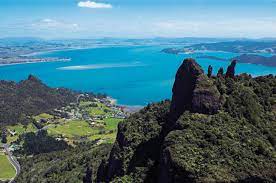 Ngāti Hau, Ngāti Hine, Ngāti Kahu
Ngāti Whakaue
He mana tō te tangata
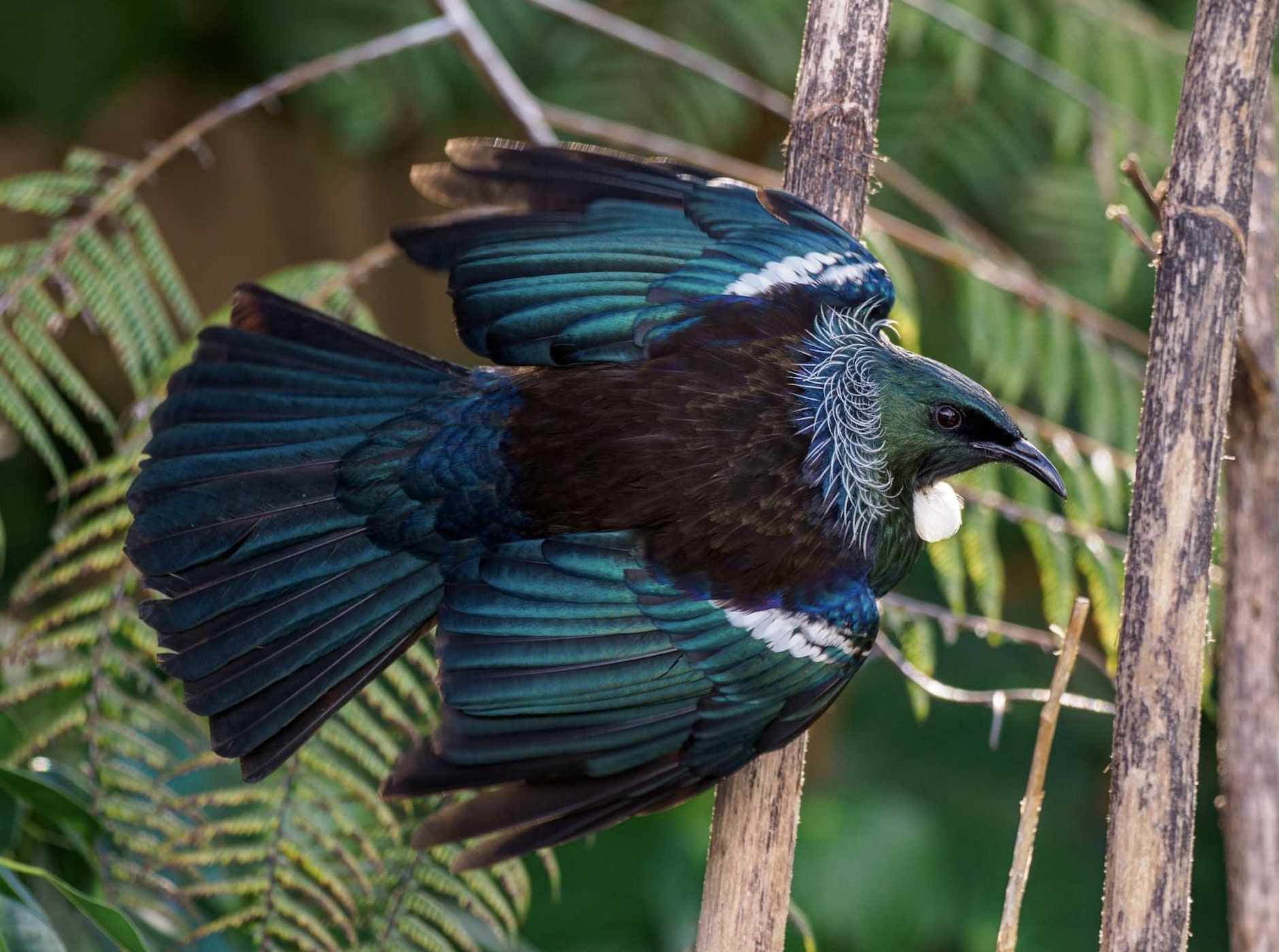 It is mana (honour, pride and esteem) that lies at the heart of Māori self-worth and the degree to which we feel healthy, empowered and good about ourselves (Royal, 2006).
Mana is “a person’s influence and profound ability to impact upon, affect and positively transform the lives of others” (Dell, 2017, p.93). People who demonstrate mana add dignity to others and provide positive transformation back to communities and people. 
Mana tangata, or a secure sense of mana, can influence our thoughts and behaviours, enabling us to act purposefully in the world to achieve our goals and aspirations 
A sample question for ākonga:
Identify someone you think has mana. How do they positively transform the lives of others around them?
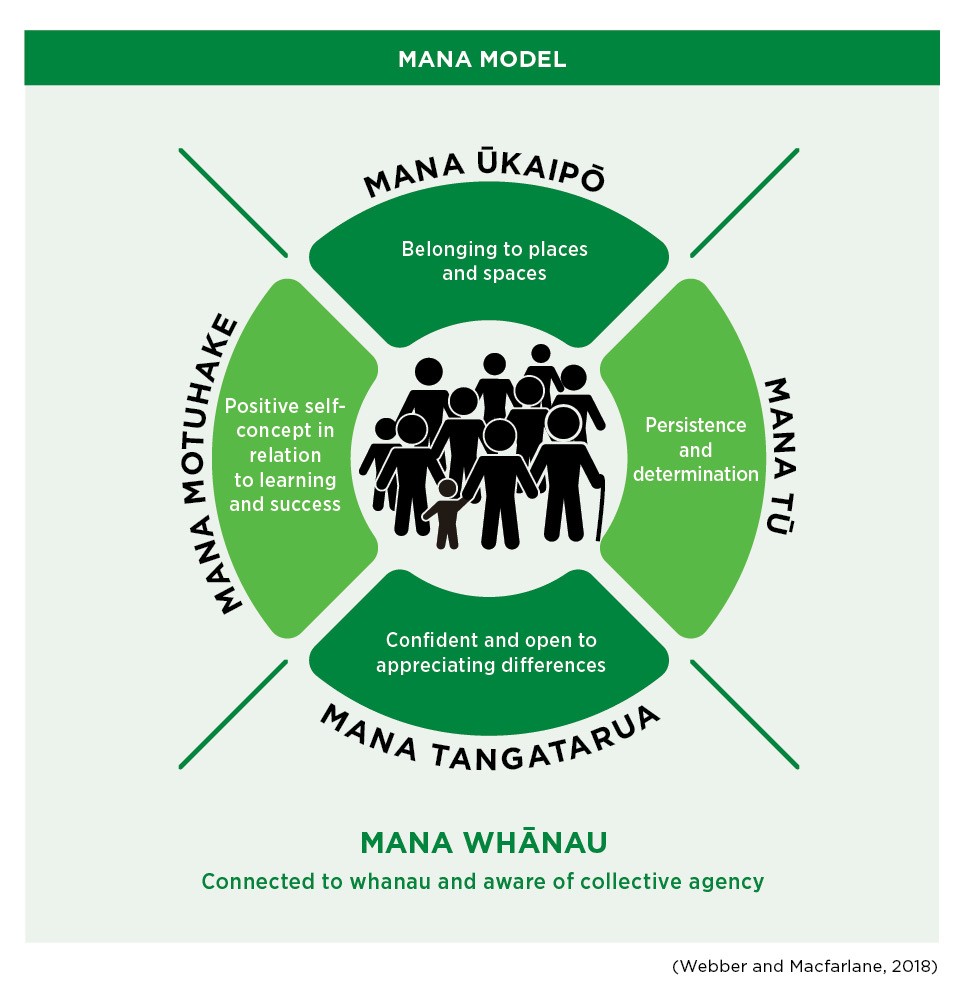 The Mana Model suggests that student thinking, behaviour and wellbeing is motivated by the desire to achieve a sense of mana - self-efficacy, purpose, pride and belonging
Mana Whānau: Connectedness to others and collective agency

Students need to believe that they occupy a central and valued position in their family, including their school family, so they develop a positive sense of self esteem and purpose
Mana Ūkaipō: Belonging and relationship to place

Students need to feel belonging and connection to their environment and to others in that environment. 
Students thrive when they know that their culture and history is important and valued.
Mana Motuhake: Embedded achievement and self-concept

Students need to have a secure sense of cultural identity and positive role models that they can relate and aspire to
Mana Tū: Social-psychological competence

Students need the skills to understand and deal with difference and adversity -  such as courage, tenacity, self-discipline, humility, self-reflection, and kindness.
Mana Tangatarua: A diverse knowledge base and skill set

Students need the skills, knowledge and confidence to navigate two or more worlds with mental wellness, cultural competence, and an inclusive mindset.
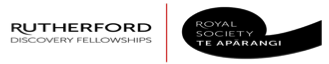 Kia tū rangatira aiWhat motivates students to engage and persist at school? 

How do they perceive themselves as learners?What are their attitudes towards school?What job do they want to do in the future?How do teachers and whānau make a positive difference to their learning?What role does culture play in their motivation to succeed?Who are their role models and what do they tell us about what success means to them?
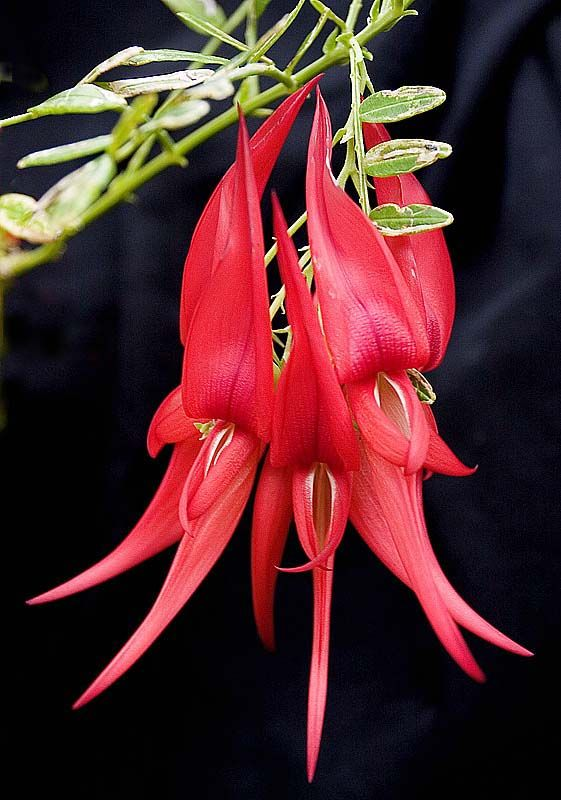 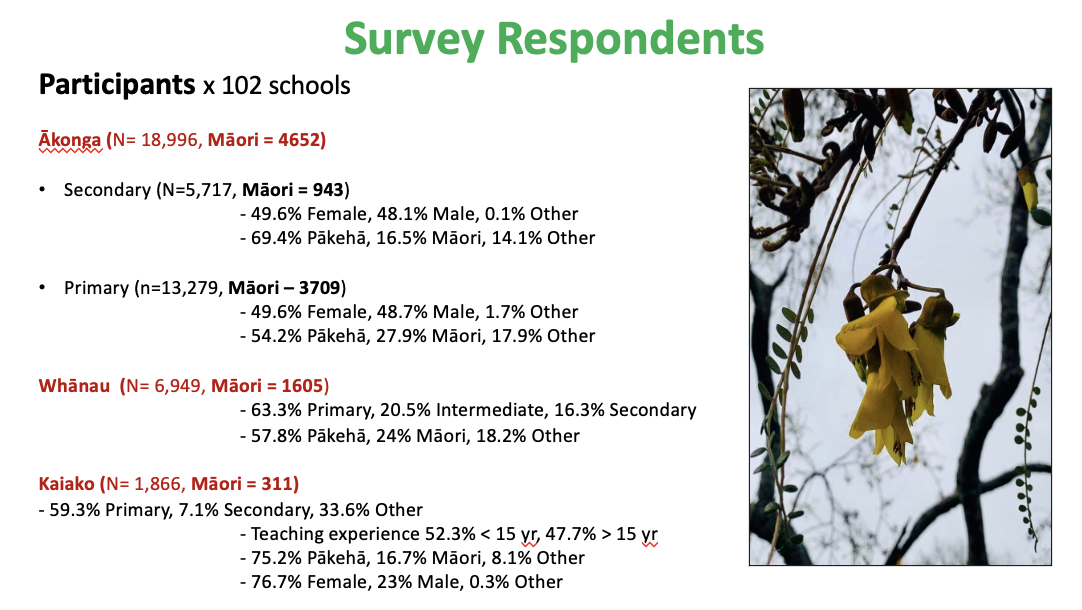 Point of interest
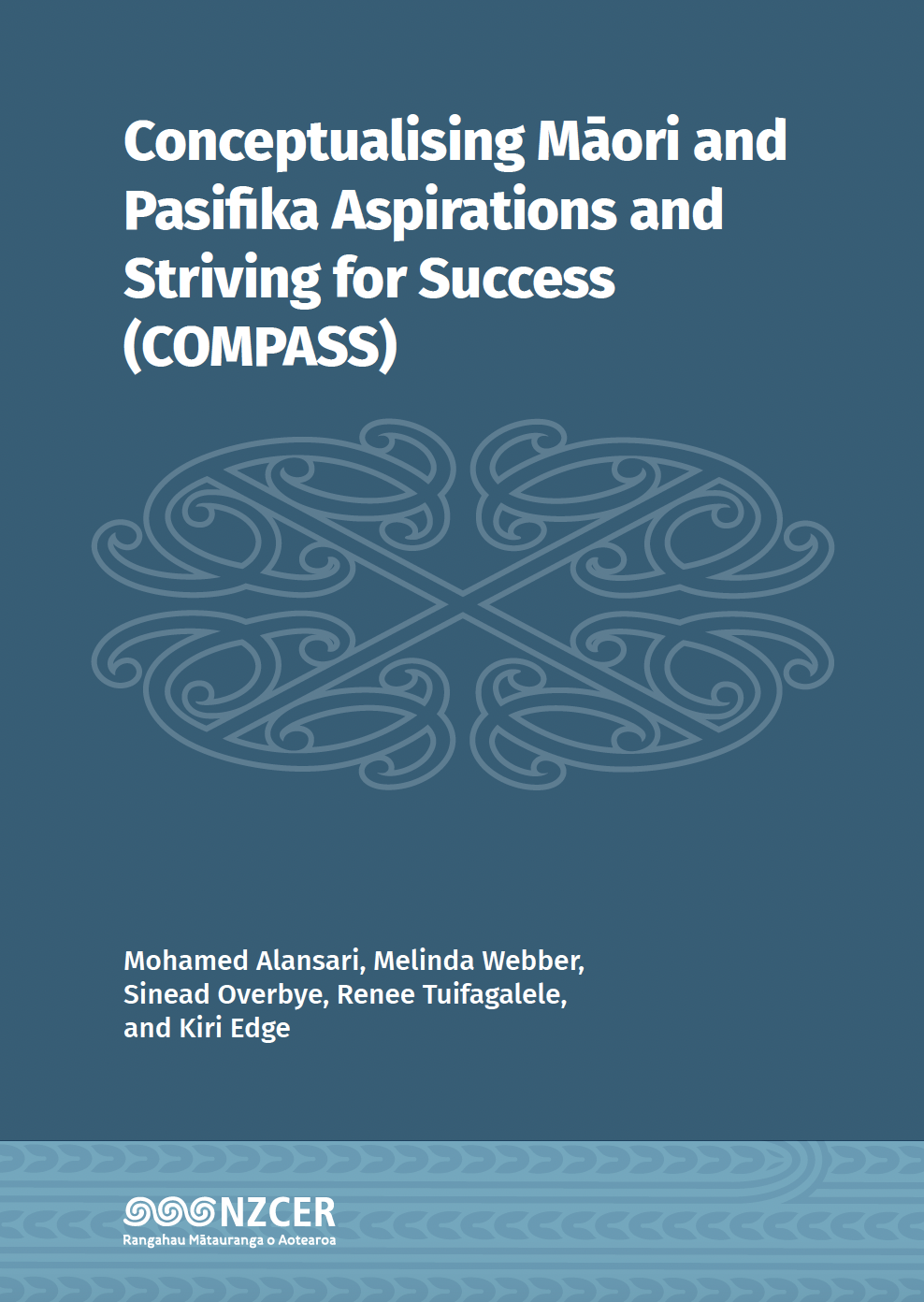 Most Māori learners are motivated, engaged and supported – they are positively motivated to attend school, participate in school activities, report good levels of achievement, feel supported, and are proud of who they are. 

Not only were Māori students’ motivation and engagement patterns predictive of their self-reported achievement, but they were also related to their perceptions of support networks and cultural pride.

We found five clusters of motivational and engagement patterns
among Maori primary students:
Flourishing, Thriving, Striving, Surviving, and Struggling
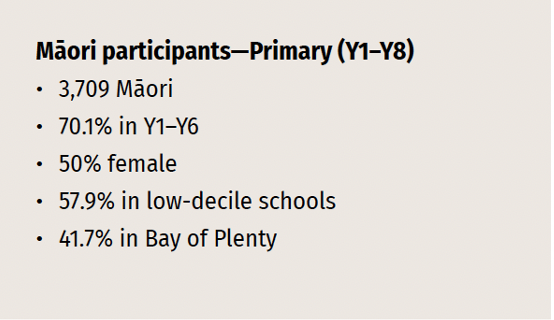 https://www.nzcer.org.nz/research/publications/conceptualising-m-ori-and-pasifika-aspirations-and-striving-success-compass
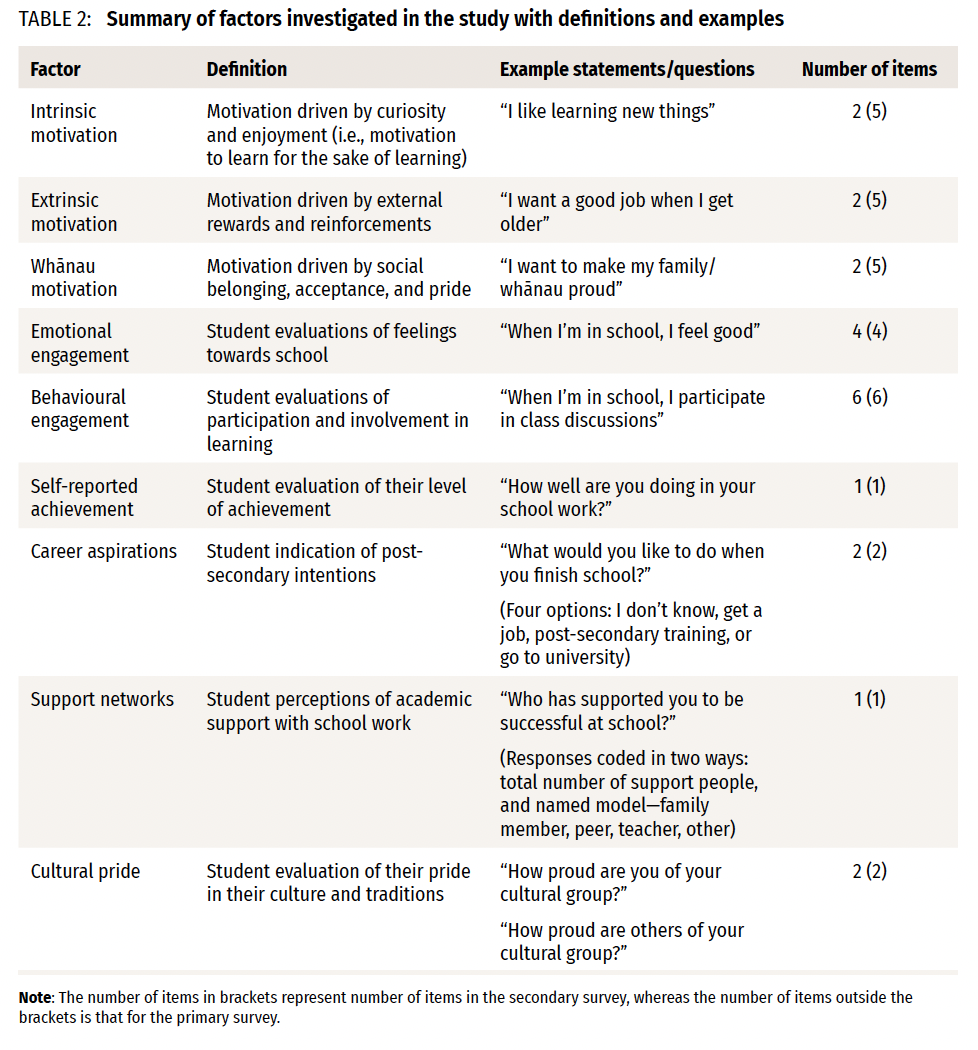 Flourishing Māori primary students
Thriving Māori primary students
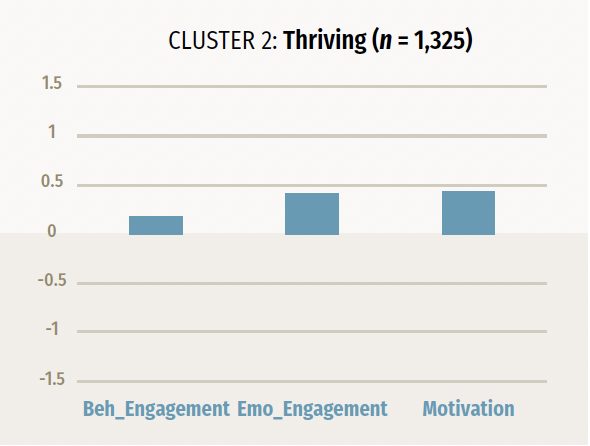 Striving Māori primary students
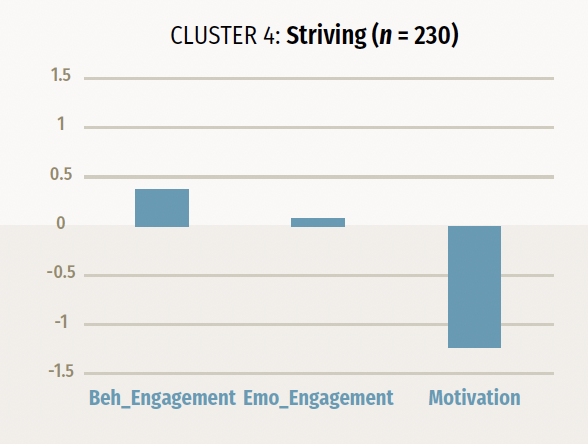 Surviving Māori primary students
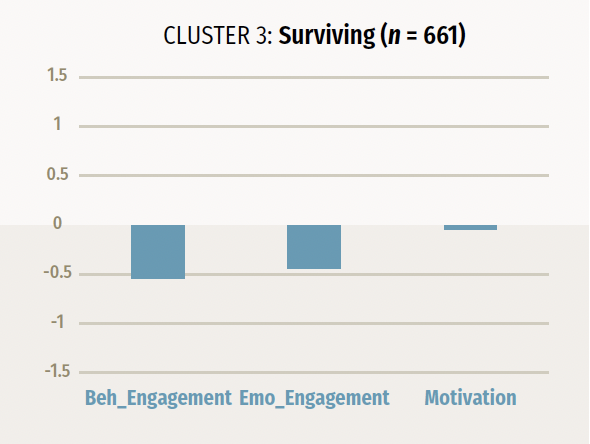 Struggling Māori primary students
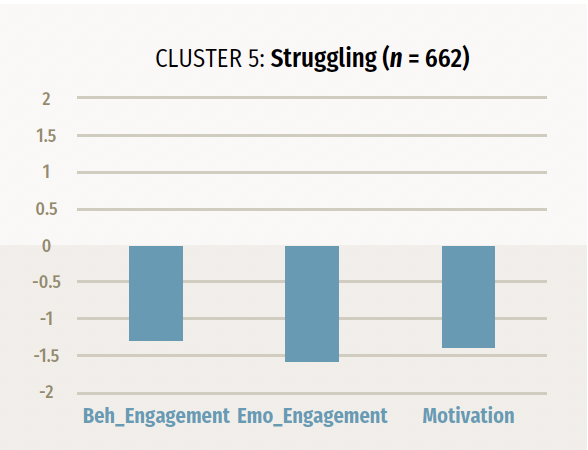 He pātai hei whakawhiti whakaaro…
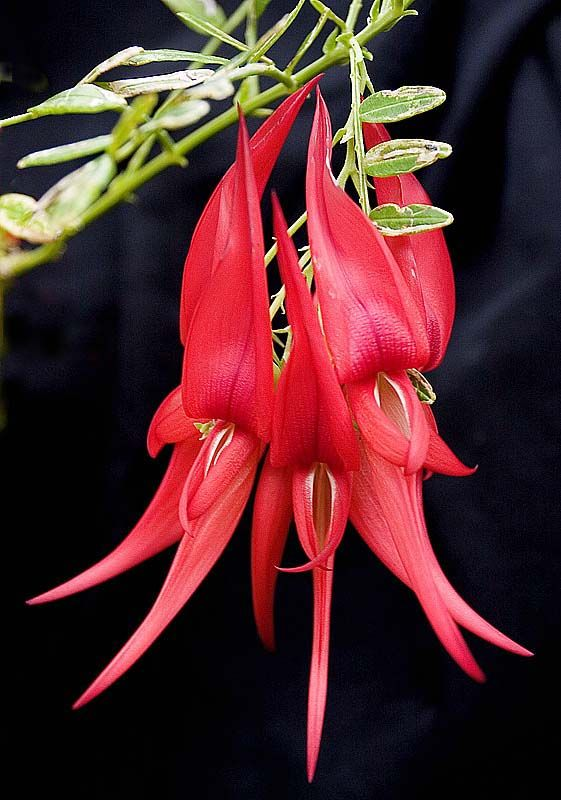 What motivates ākonga to engage and persist at school? 
Are they more intrinsically, extrinsically or whānau motivated? How can you find out and use this information to drive their learning, sense of wellbeing, and academic persistence? 
(Mana Whānau, Mana Tū, Mana Tangatarua)

What are ākonga attitudes towards school?
Do they they feel a sense of belonging and safety at school – and if so, where, with whom and why? How can we help ākonga Māori to better understand their strengths, interests and needs? How can we help them to value education, school and learning?
(Mana Whānau, Mana Ūkaipō, Mana Tū, Mana Motuhake)What job do ākonga want to do in the future?
What future careers or future aspirations interest them?  How could you help them to think about what skills, knowledges and academic/social strengths do they need to pursue those jobs? What local role models could you engage to ‘inspire’ them in these careers?
(Mana Tū, Mana Ūkaipō, Mana Motuhake, Mana Tangatarua)
Point of InterestFamilial and teaching role models are powerful in the lives of ākonga
Primary students:





Secondary students :
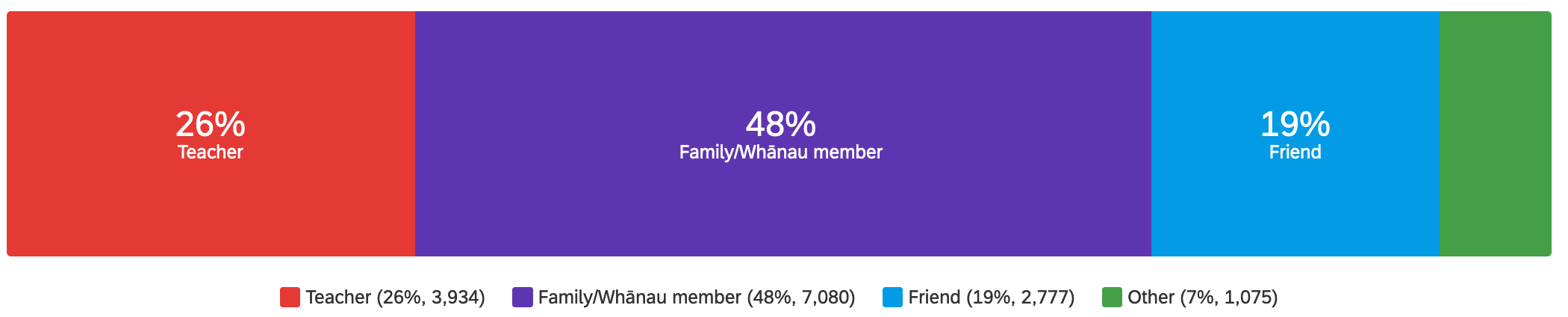 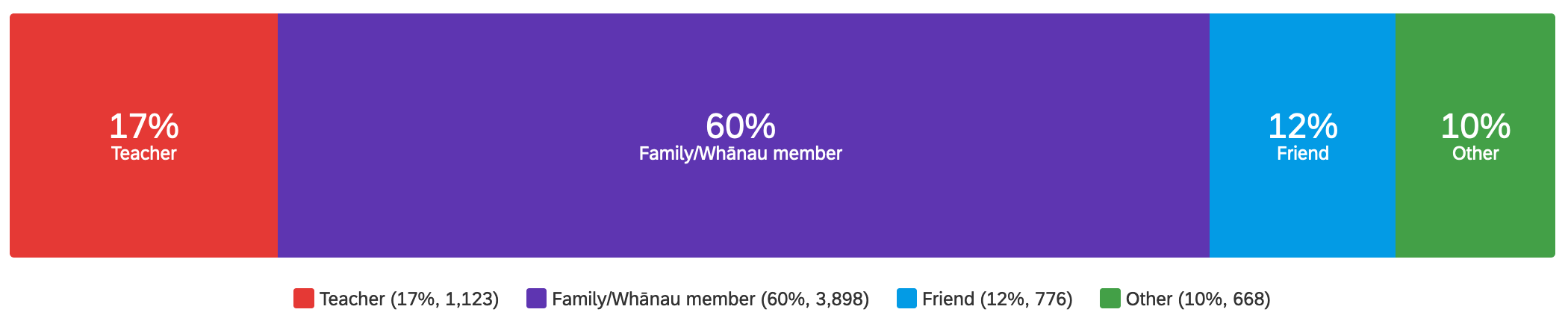 Positive role models
The data shows that role models are influential in the life of ākonga Māori. They: 

act as behavioral models (they show us how to perform a skill or achieve a goal),
represent the possible (they show us that they goal is attainable – “I can do this, so you can too”),
are inspirational (they motivate us to set aspirational goals and be courageous)
demonstrate the ‘right’ way to do things (in line with whānau, iwi, community, church values – such as humility, reciprocity, mana-enhancing interactions, service ethic, relational)
influence self- stereotyping (through either decreasing the impact of negative stereotypes or increasing the influence of positive self-stereotyping) 

In addition, the data shows that ākonga Māori show less interest in, and decide against participating in, fields where Māori are under-represented – but this appears to be more of a motivational issue than a performance issue. In essence, they can’t aspire to be what they can’t see.
Point of InterestPākehā cultural pride decreases as students get older
Pacific students
Māori students
Pākeha students
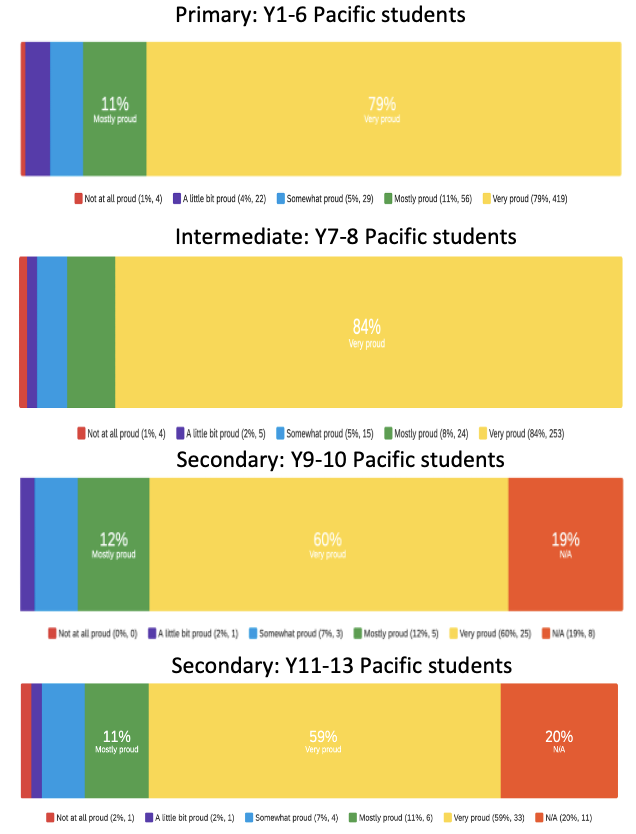 Point of Interest34% of the parents of Pākehā children could/would not identify a positive aspect of their child’s cultural identity
“na”  		 “I don’t know”   		“we have no culture”   	“This question is ridiculous”
“Nothing at the moment - she feels this is an embarrassing time to be European”
“This is hard for me to answer as Pākehā. I honestly don't know”
“Cultural identity not important to us. All ethnicity should be equal”

“I think being white European, we’re not really encouraged by society to be proud of our cultural identity in New Zealand”

“the background is the past…my children think of the future”

“As white, middle class New Zealanders I don't feel our culture is embraced at all.  We are so busy being diverse that it's almost shameful to be white working class.  We are not allowed to be proud in my opinion”

“I find pakeha in nz dont have much ethnic or cultural  background due to the focus of other cultures in nz”
Building cultural efficacy
Maintaining cultural pride and connection in the everchanging national context requires all students to know who they are, how they belong, and how they relate to other groups of people in this place. We must ensure they feel proud of who they are, where they come from and what their culture has to offer the world. As the world around them diversifies, it will become more important to be aware of the values and practices of our own culture/s. We also need all students (but particularly Pākehā students) to have an appreciation and willingness to learn about other cultures.
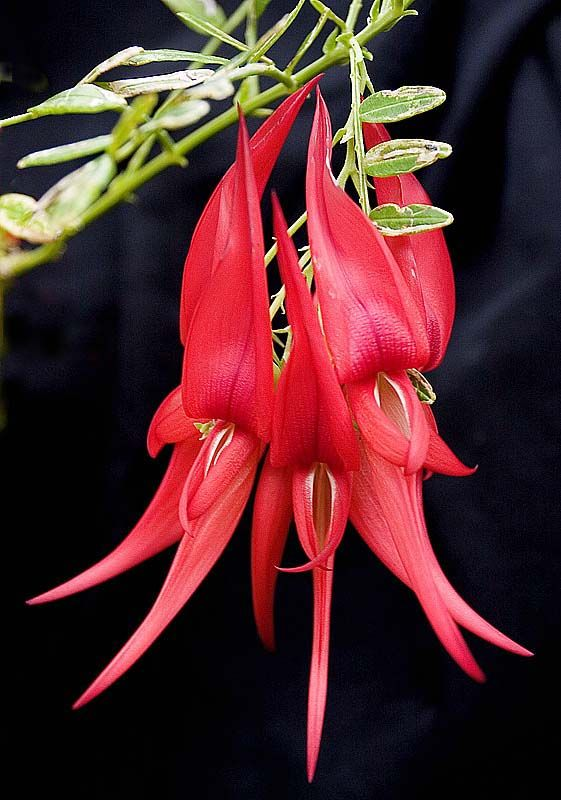 He pātai hei whakawhiti whakaaro…
What do we need to do to increase cultural pride and social cohesion?
What aspects of cultural identity make your students feel proud? What would they like to learn more about in terms of their culture – and others? How could you use this information to encourage more cultural engagement, sharing and pride?
(Mana Whānau, Mana Ūkaipō, Mana Motuhake, Mana Tangatarua)Who are your children’s role models?
Who in your community act as role models for your students? How could you better engage these role models to help students plan for their futures? What do these role models teach us about the drivers of students’ persistence and wellbeing at school?
(Mana Whānau, Mana Ūkaipō, Mana Motuhake)
References
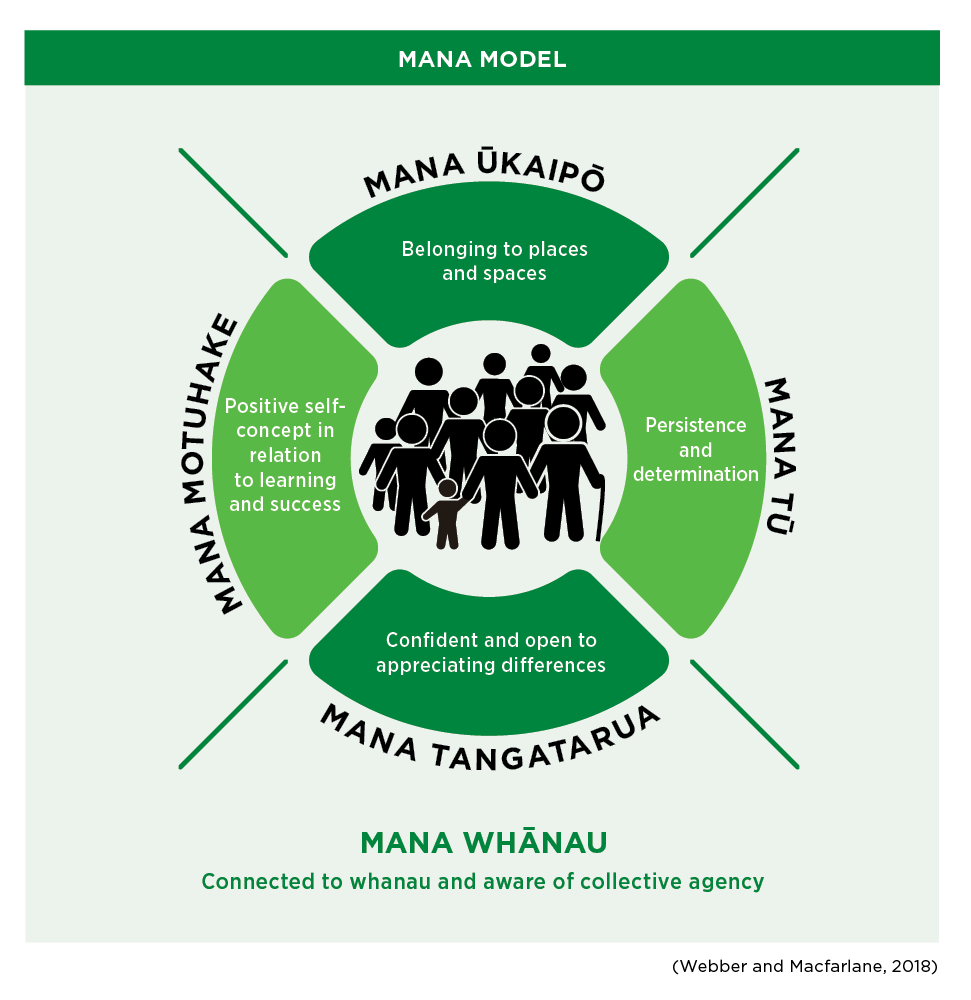 Alansari, M., Webber, M., Overbye, S., Tuifagalele, R., & Edge, K. (2022). Conceptualising Māori and Pasifika aspirations and striving for success (COMPASS). New Zealand Council for Educational Research 

Highfield, C. & Webber, M. (2021). Mana Ūkaipō: Enhancing Māori engagement through pedagogies of connection and belonging. New Zealand Journal of Educational Studies, 56(2), 145-164

Webber, M., & Macfarlane, A. (2020). Mana Tangata: The Five Optimal Cultural Conditions for Māori Student Success. Journal of American Indian Education, 59(1), 26-49.

Webber, M. & Waru-Benson, S. (2022). The role of cultural connectedness and ethnic group belonging to the social-emotional wellbeing of diverse students. In T. Olsen and H. Sollid (Eds.) Indigenous Citizenship and Education, Pp 294-312. Norway: Scandinavian University Press.

Webber M. (2019). The Development of Mana: Five Optimal Conditions for Gifted Māori Student Success. In: Smith S. (eds) Handbook of Giftedness and Talent Development in the Asia-Pacific. (pp. 671-691). Springer International Handbooks of Education. Springer, Singapore